CO2 Emission per Primary Energy Consumption
* Jan-Feb
1,000 Tons-CO2/ KTOE
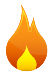 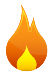 2.27
1.86
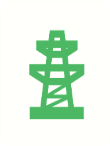 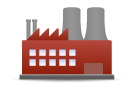 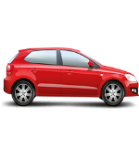 Primary energy consumption include renewable  energy
Unit : 1,000 Tons-CO2/KTOE